Пищеварительные железы
Слюнные железы
Печень
Поджелудочная железа
ПИЩЕВАРИТЕЛЬНЫЕ ЖЕЛЕЗЫ
ОТДЕЛЫ ЖКТ

Передний


Средний


Задний
ЖЕЛЕЗЫ

Слюнные железы


ПЕЧЕНЬ, ПЖЖ
Эктодерма
РОТОВАЯ ПОЛОСТЬ
Энтодерма
ДВЕНАДЦАТИПЕРСТНАЯ КИШКА
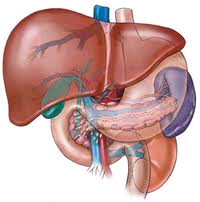 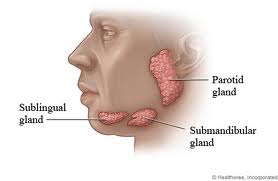 ПИЩЕВАРИТЕЛЬНЫЕ ЖЕЛЕЗЫ
ОБЩАЯ ХАРАКТЕРИСТИКА
Тип строения – паренхиматозный дольчатый

Паренхима – специализированный эпителий 
   Эпитедий формирует:
     - Секреторную часть 
     - Выводные протоки

Строма – соеинительная ткань
     - Капсула (ПлСТ)
     - Междольковые перегородки  (РВСТ)        - содержат ТРИАДЫ
     - Внутридольковая РВСТ          - с капиллярами
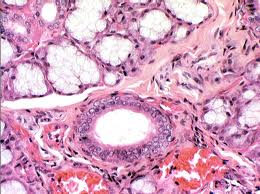 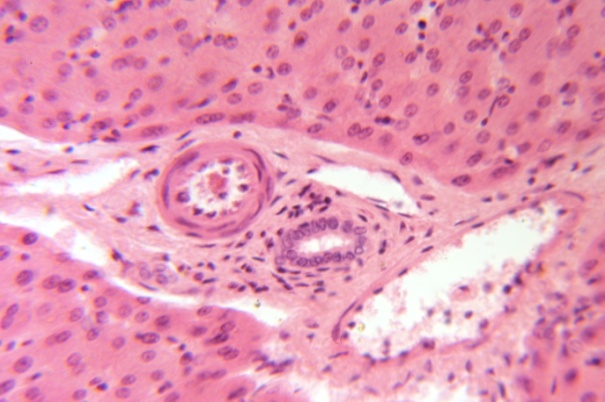 СЛЮННЫЕ ЖЕЛЕЗЫ
СЕКРЕТОРНАЯ ЧАСТЬ
Концевые отделы:
 серозные
 смешанные
 слизистые

СИСТЕМА ВЫВОДНЫХ ПРОТОКОВ 
- Вставочные 
 Исчерченные
 Междольковые 
 Проток  железы
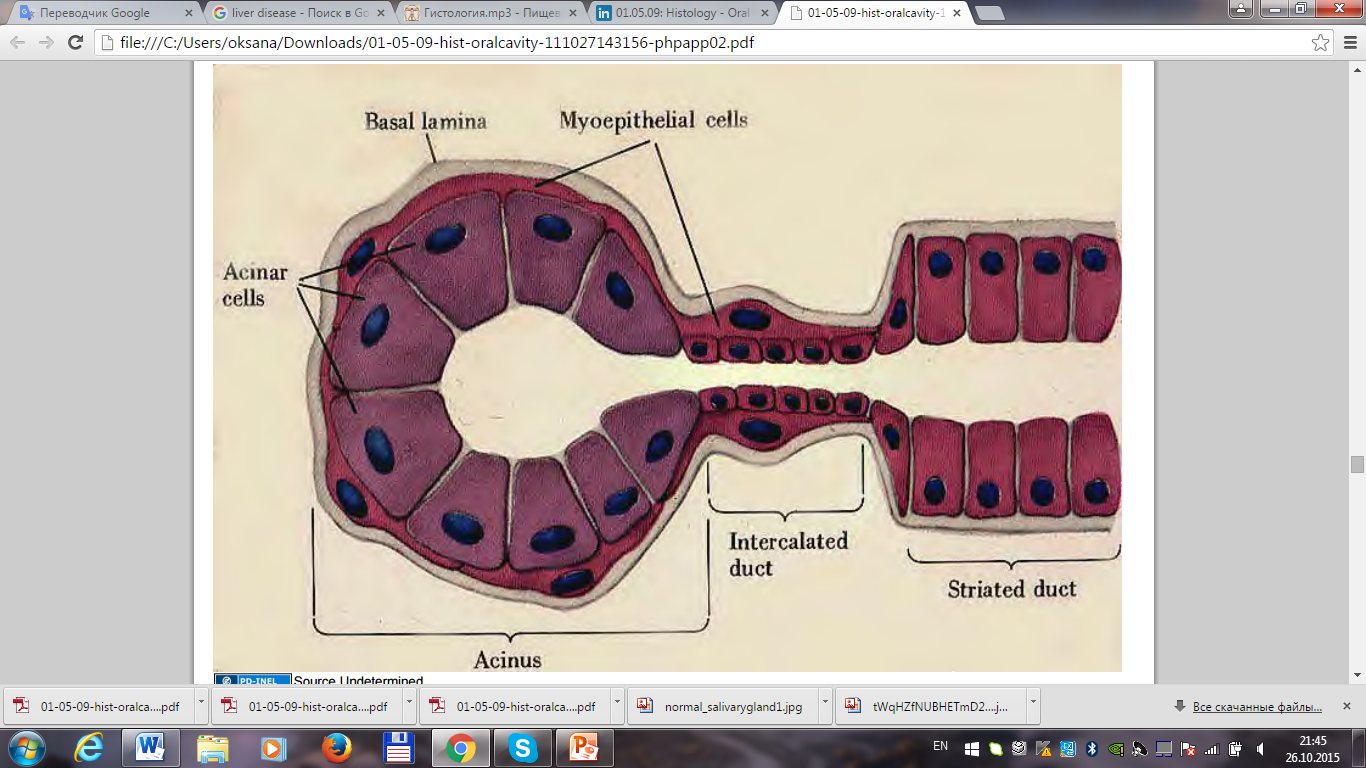 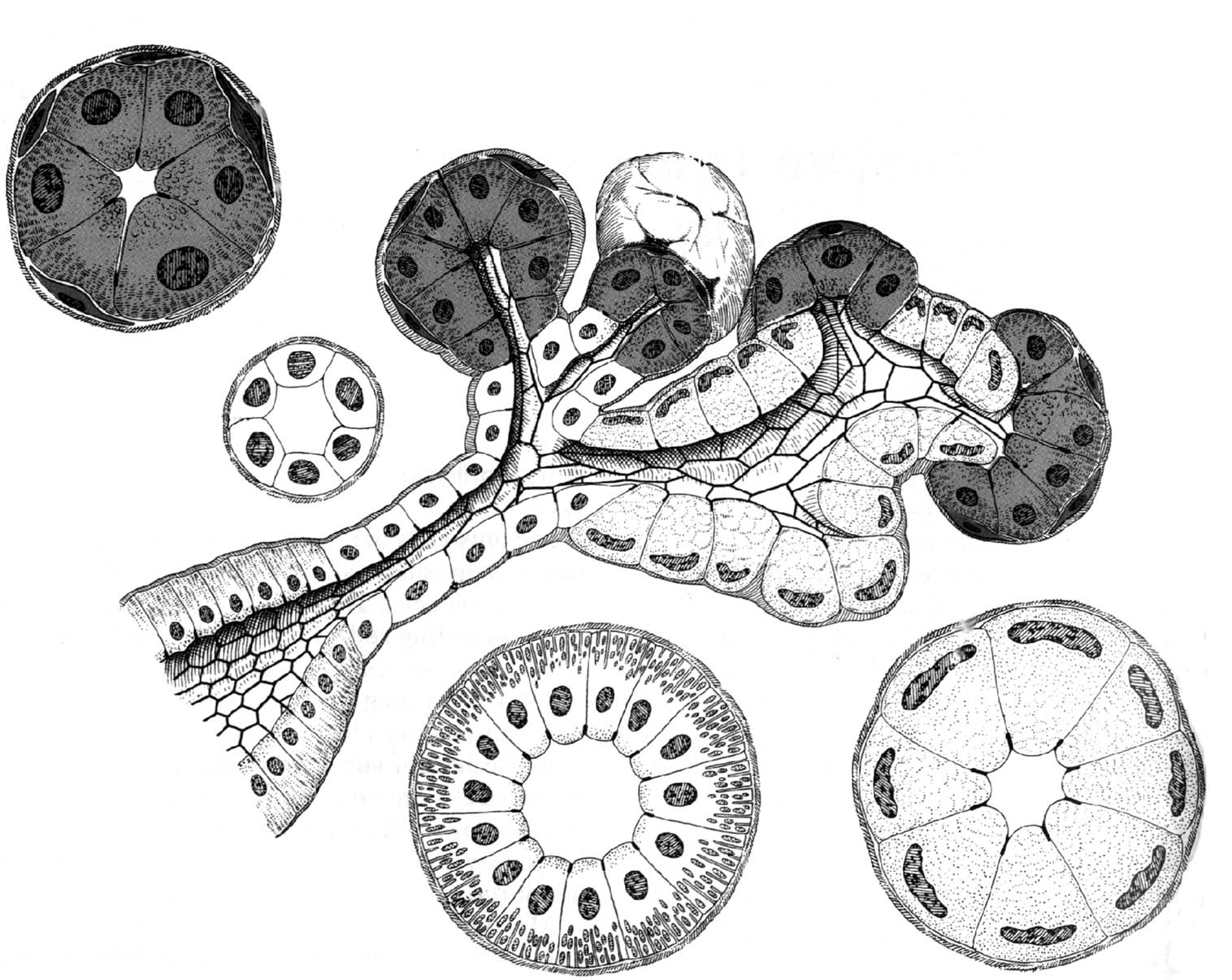 1
2
3
4
ДИАГНОСТИКА СЛЮННЫХ ЖЕЛЕЗ
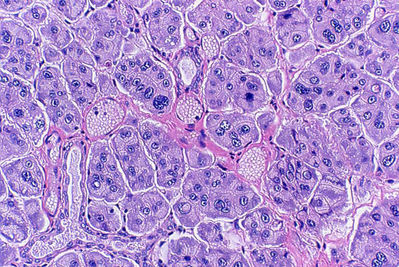 Околоушная железа
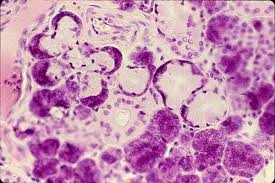 Поднижнечелюстная железа
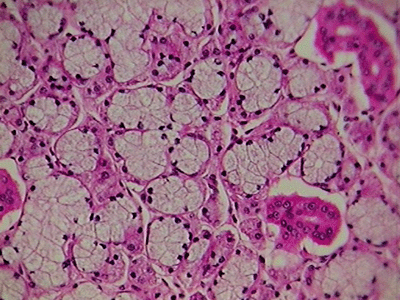 Подъязычная железа
ИННЕРВАЦИЯ СЛЮННЫХ ЖЕЛЕЗ
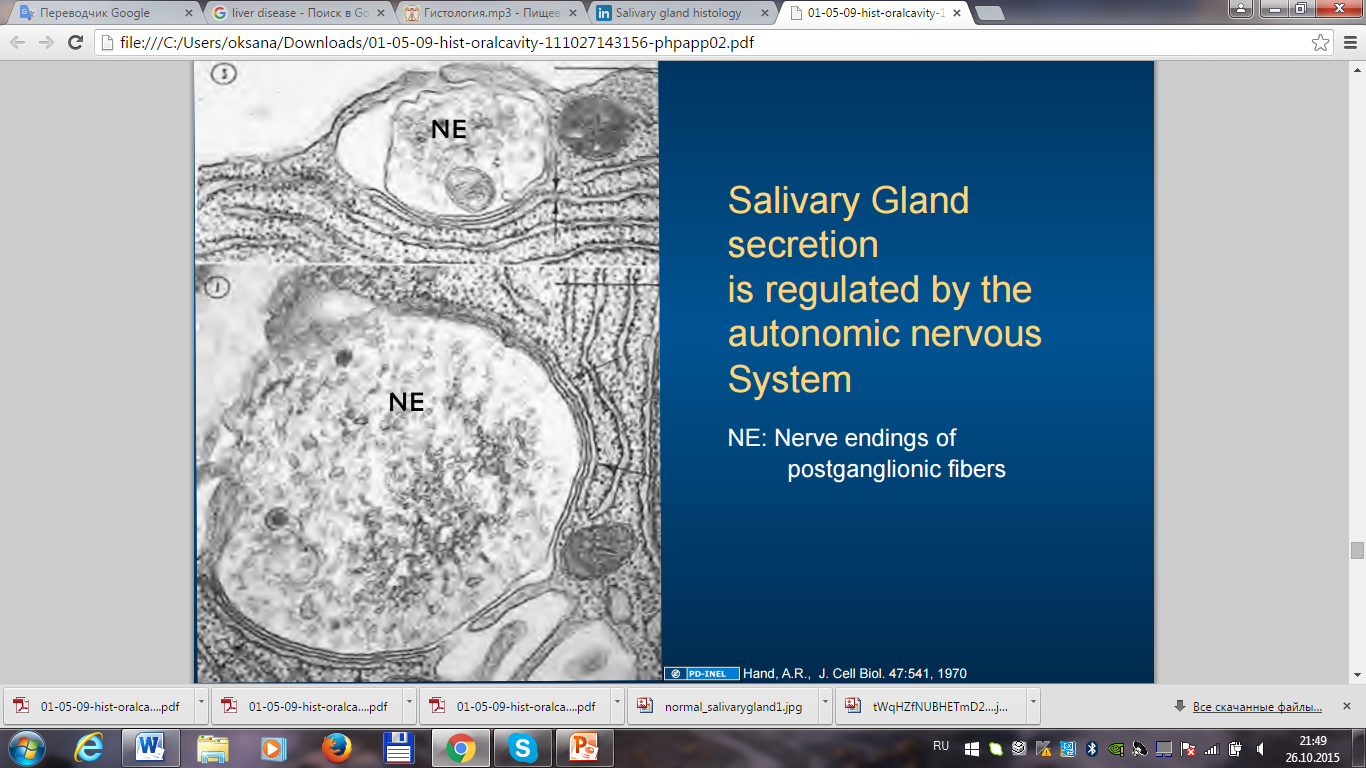 Вегетативняа нервная система:
Парасимпатический контроль – Ах

- Симпатические нервы - вазомоторные
! Снижение саливации при стрессе
Этапы продукции слюны
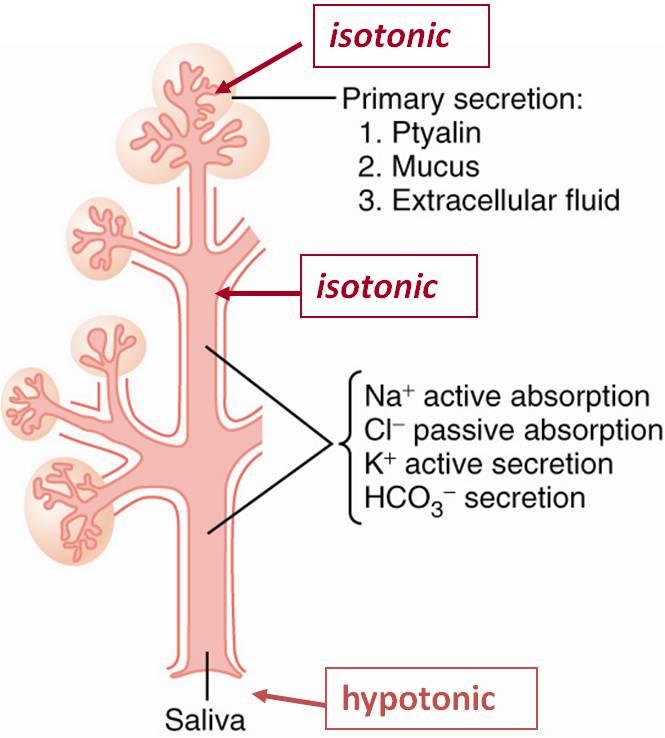 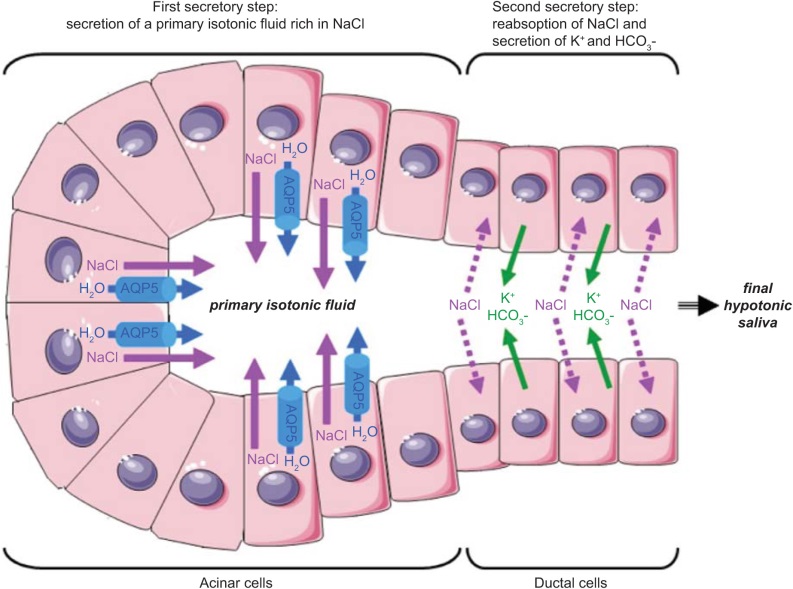 СОСТАВ СЛЮНЫ
Вода

Ионы: бикарбонаты, калий, натрий, хлор

Гликопротеины: муцины

Белки: ферменты, иммуноглобулины, микробицидные агенты, факторы роста

Десквамированные клетки

рН – 7,0
СЛЮННЫЕ ЖЕЛЕЗЫ
Зачем нужна слюна?
ФУНКЦИИ СЛЮНЫ

Пищеварительная
Защита слиизстой оболочки от повреждения 
Антимикробная защита  
Регенерация слизистой оболочки ротовой полости
Поддержание гомеостаза зубов – пелликула, реминерализация эмали
Синдром Шегрена!
ПЕЧЕНЬ
Тип строения – паренхиматозный дольчатй 
Строма – капсула + РВСТ (слабо развита) ! Триады
Паренхима – Специализированный эпителий: 
Структурно-функциональная единица  – долька
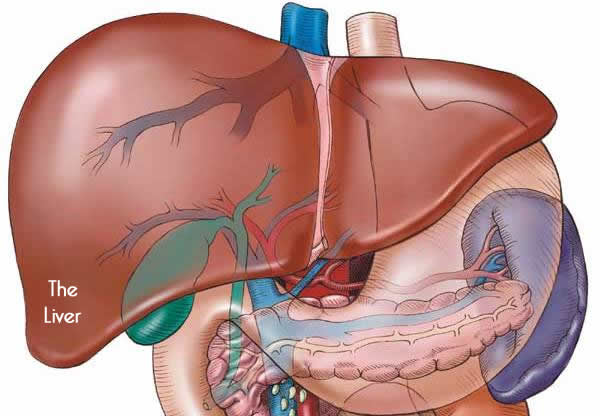 ПЕЧЕНОЧНАЯ ДОЛЬКА
Полигональной формы
В центре – центральная вена
Определение границ дольки – по триадам
4. В дольке – радиально расположены печеночнае балки (пластинки)
4. Между пластинками – синусоидные капилляры
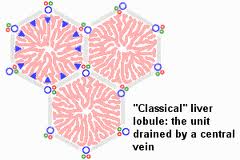 ПЕЧЕНОЧНАЯ ДОЛЬКА
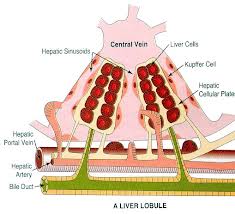 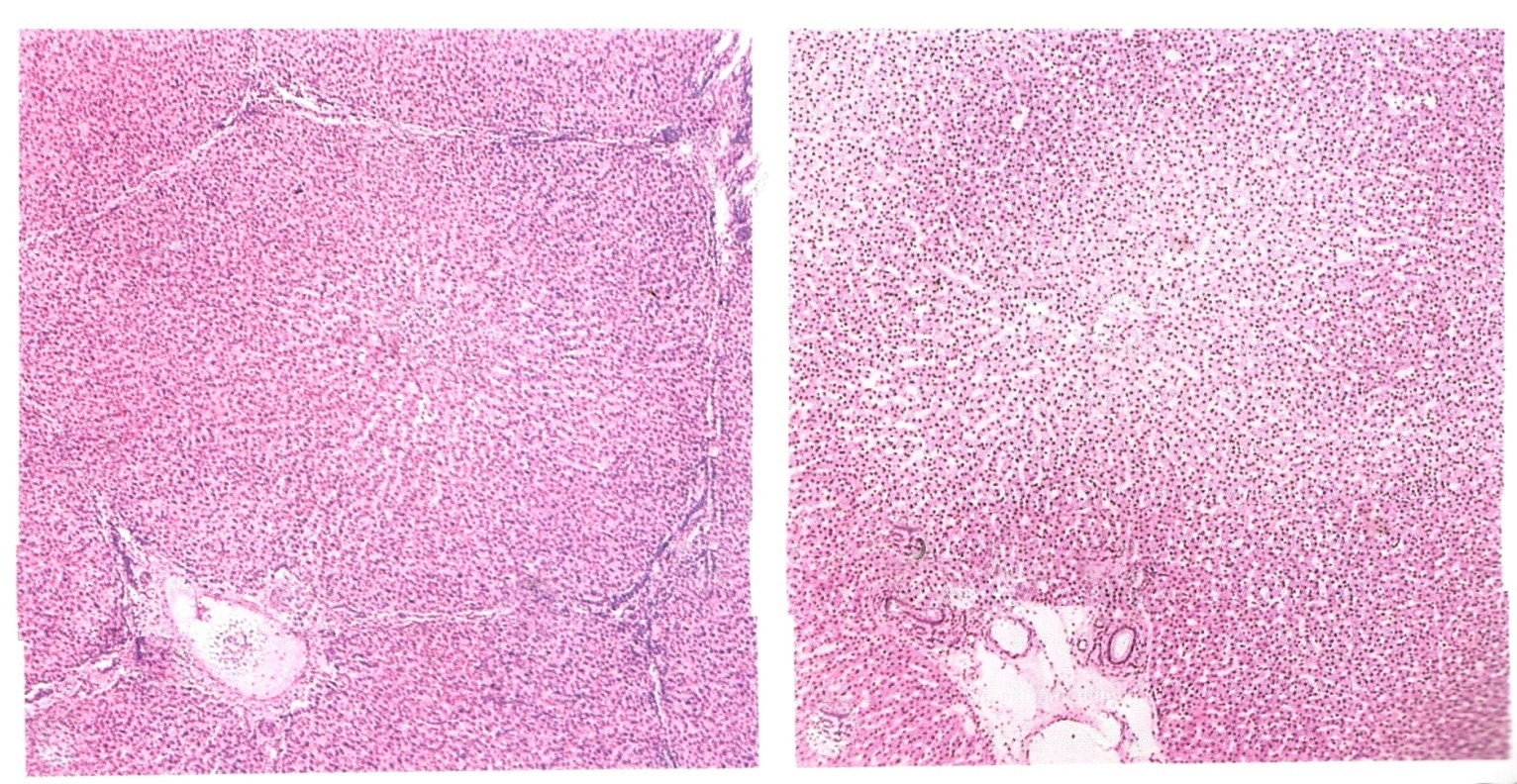 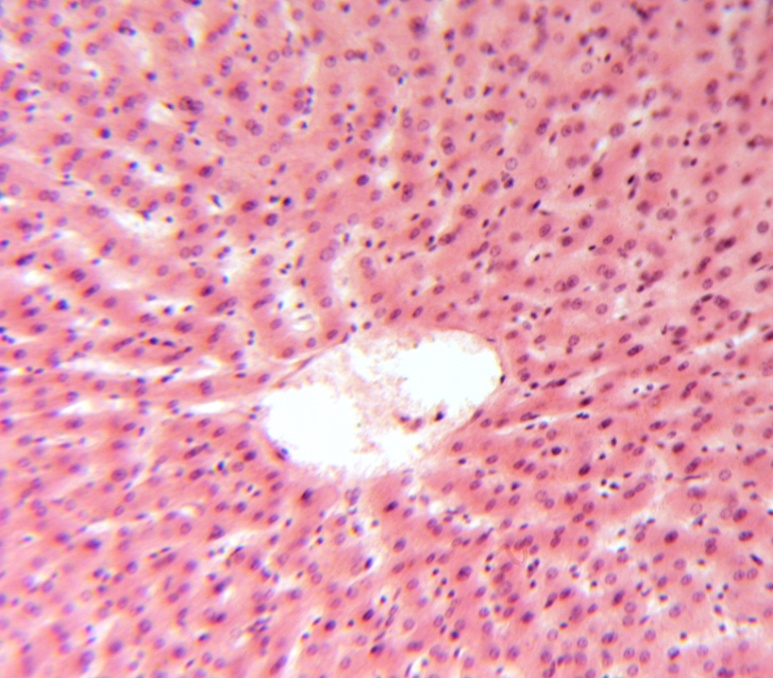 ПЕЧЕНЬ
Кровоснабжение печени
Приток крови к дольке 
Пееночная артерия - - - - - Междольковая артерия
Воротная вена  - - - - - - - - -Междольковая вена

Внутридольковая циркуляция 
Синусоидные капилляры- - -Центральная  вена (венула)

Отток крови 
Собирательная вена - - - - - Печеночные вены
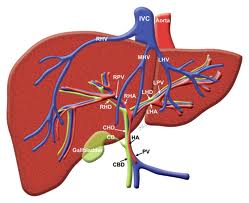 ЗОНЫ ПЕЧЕНОЧНОЙ ДОЛЬКИ
ЦЕНТРАЛЬНАЯ – повыше риск поражения при СН 
ПЕРИФЕРИЧЕСКАЯ -  повреждение при интоксикации
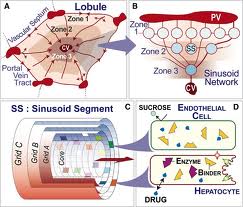 Направление тока крови – к центру  (pO2)

На периферии  – терминальная пластинка – низко дифференцированные клетки  (rрегенерация egeneration)
ГЕПАТОЦИТЫ
Кубической формы
 Округлое светлое ядро (2) с ядрышками 
 Свтелые (оксифильные) и темные (базофильные) гепатоциты
 Развит синтетический аппарат (ГрЭПС, ГлЭПС, КГ)
 Лизосомы, Пероксисомы
 Митохондрии – много, + включения (гликоген, липиды)
 Расположены в 2 ряда
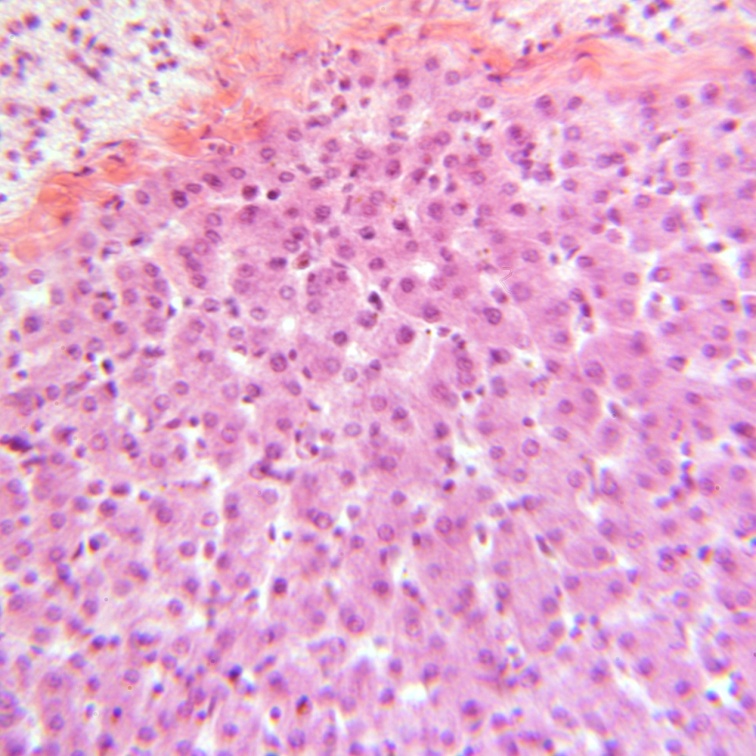 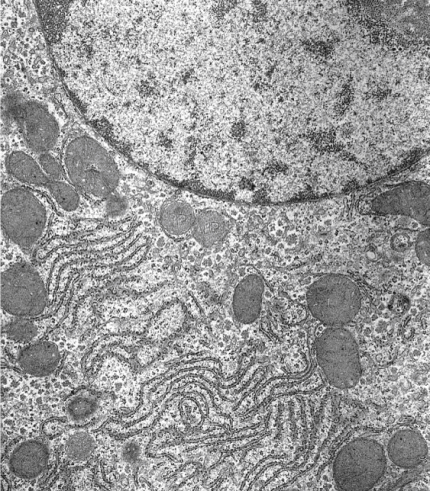 АРХИТЕКТОНИКА ГЕПАТОЦИТОВ
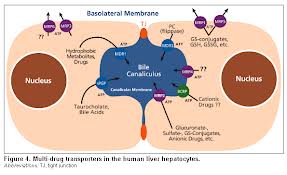 Между соседними гепатоцитами – желчный капилляр
Стенка ЖК образована плазмолеммами соседних гепатоцитов
Почему  в норме  желчь не поступает в кровь?
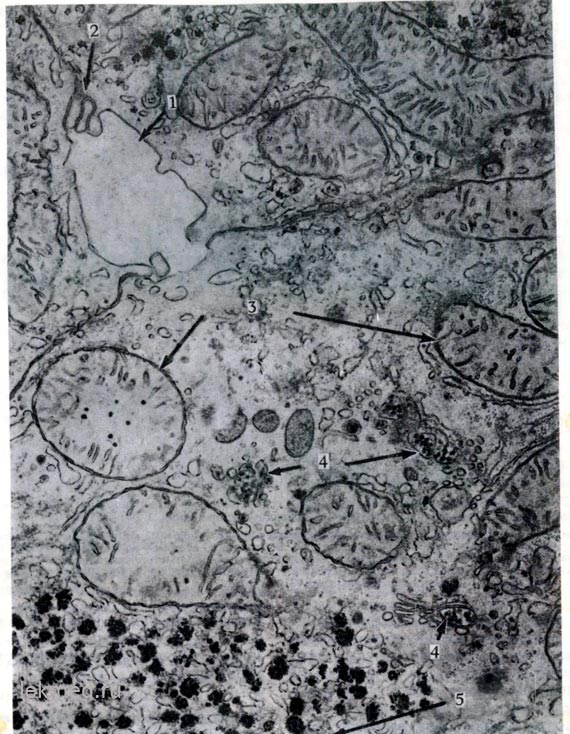 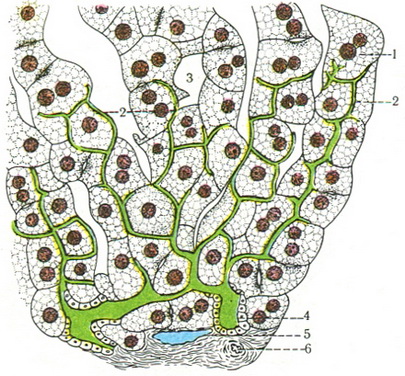 Целостность гепатоцитов
 Плотные контакты
ФУНКЦИИ ПЕЧЕНИ
Метаболизм углеводов, липидов
Депо нутриентов, витаминов, микроэлементов
Продукция белков плазым крови  (альбумины, трансферрин, факторы свертывания крови)
Метаболизм пигментов (билирубин)
Участие в метаболизме железа
Экзокринная - продукция желчи
Детоксикация (нейтрализация ядов, токсинов, лекарственных препаратов, деактивация гормонов)
Кроветворная (в эмбриогенезе)
Регуляция гемопоэза (тромбопоэтин)
Функциональное значение печени
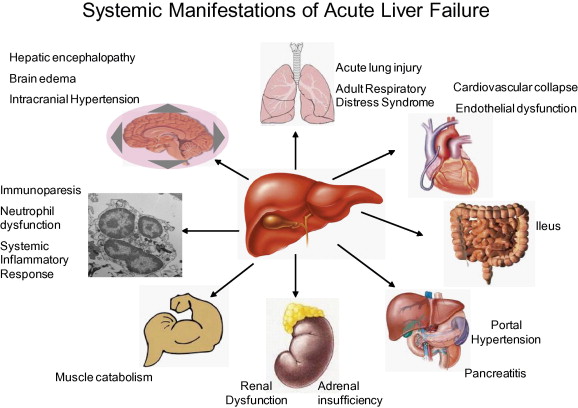 Роль стромальных клеток в гистофизиологии печени
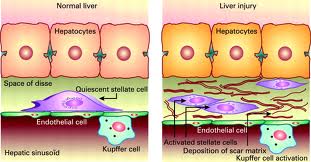 Пространство Диссе
Эндотелий (синусоидный тип)
 Клетки Купфера – макрофаги – защита (цитокины, металлопротеиназы)
 Большие гранулярные лимфоциты (NK) – противоопухолевая защита
 Липоциты (клетки Ито) – депо вит. А, E, D; образование ретикулярных волокон (фиброз)
Роль стромальных клеток в гистофизиологии печени
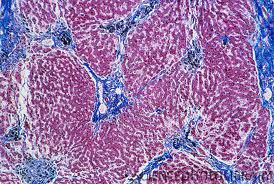 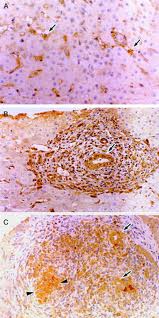 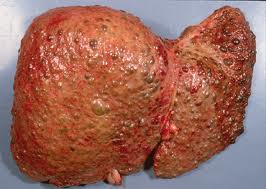 Трансформация липоцитов в миофибробласты  - фиброз - цирроз
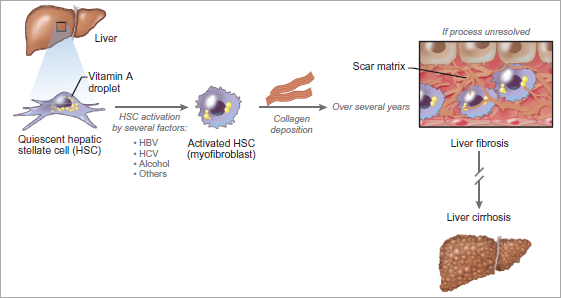 Общие закономерности развития патологии печени
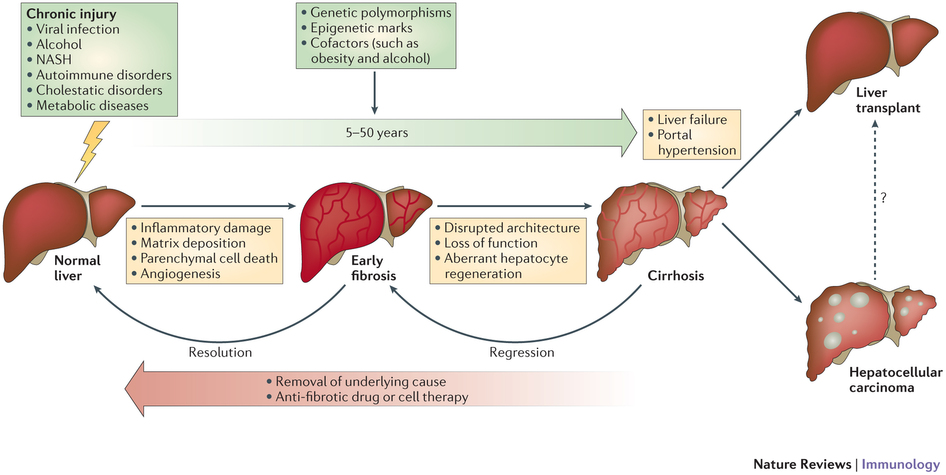 ПОДЖЕЛУДОЧНАЯ ЖЕЛЕЗА
Тип строения – парензиматозный дольчатый (хорошо выражены дольки
Строма
     - капсула (ПлСТ)
     - Междольковые перегородки  + Триады
     - Внутридольковая РВСТ + МЦР
3. Парнехима – специализированный эпителий : 
4. Две чати : 
     - экзокринная (97%) – ацинусы + протоки
     - эндокринаня  (3%) – островки
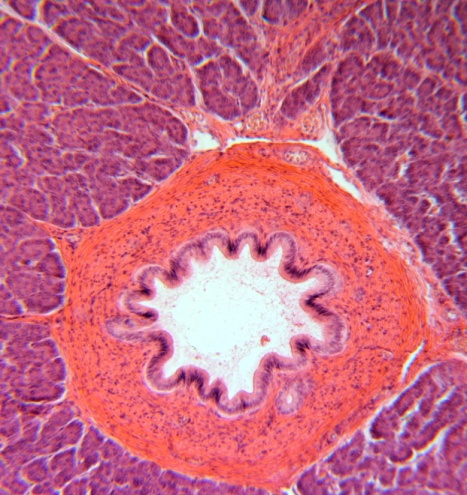 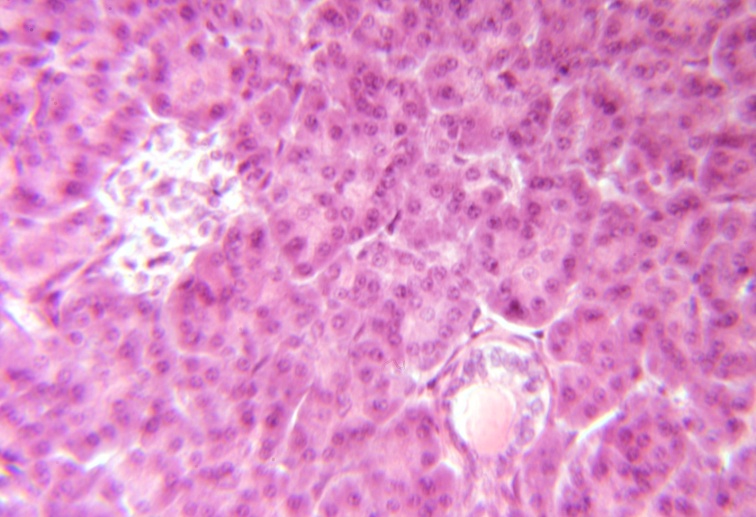 Экзокринаня часть ПЖЖ  - источник ферментов
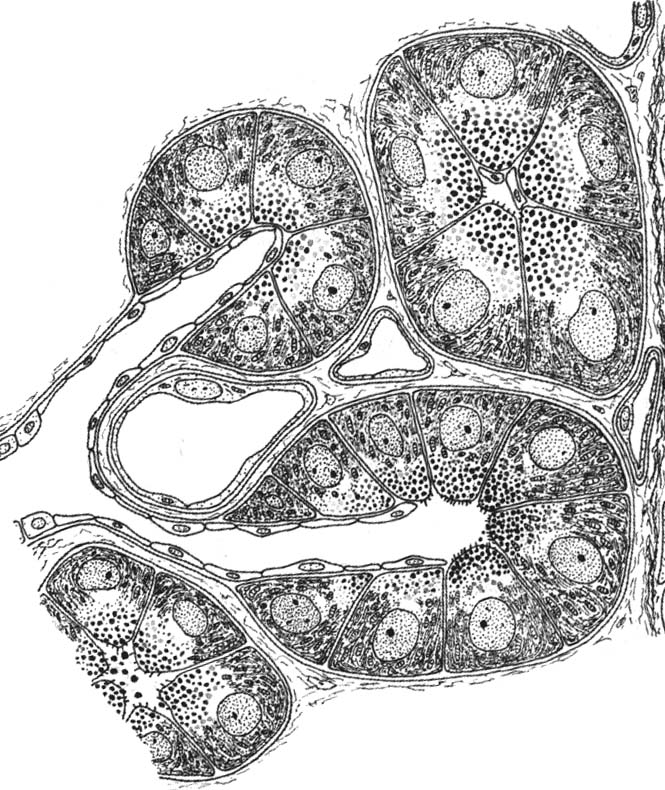 Структурная единица  - aцинус
Ацинус включает
     - ациноциты – секреторные клетки   
     - центроацинозные клетки  – начало вставочных выводных протоков
3. В ациноците 2 зоны 
     - гомогенная
     -  зимогенная
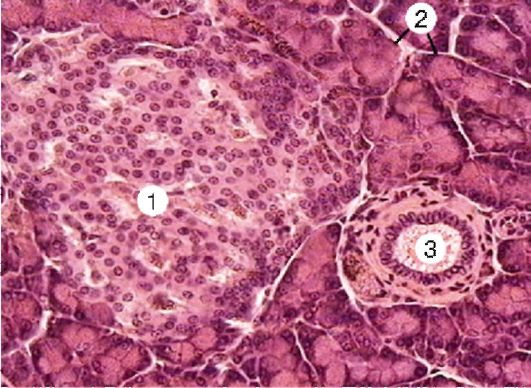 Пищеварение всегда сопровождается стимуляцией экзокринной части ПЖЖ
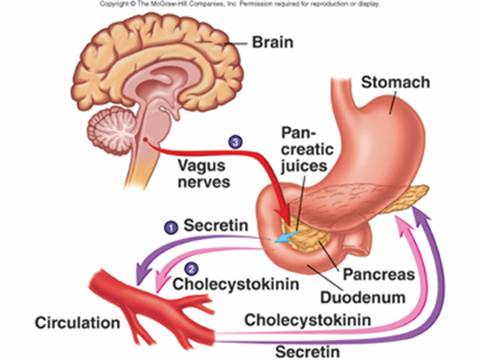 Регуляция секреторной активности ПЖЖ
Центральная регуляция  – n. vagus – Ach

2. Энтеро-эндокринные клетки 
- I-клетки
- S-клетки
- D-клетки
- D1-клетки
- EC-клетки
- L-клетки

3. Панкреатические островки 
D-клетки
PP-клетки

Уровень глюкозы в крови
Поступление и состав пищи
Работа печени
Мышечная работа
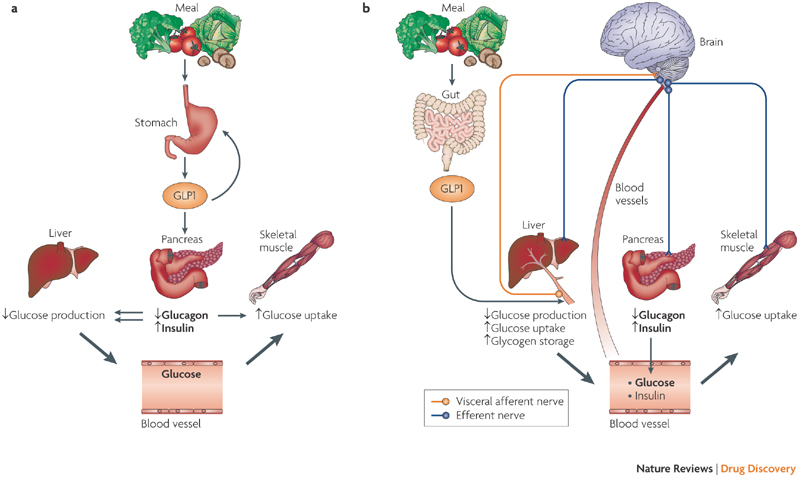 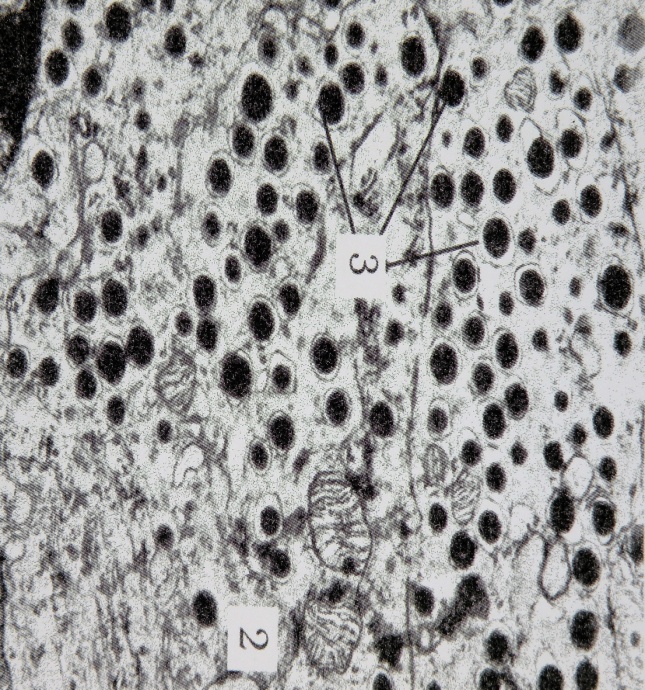 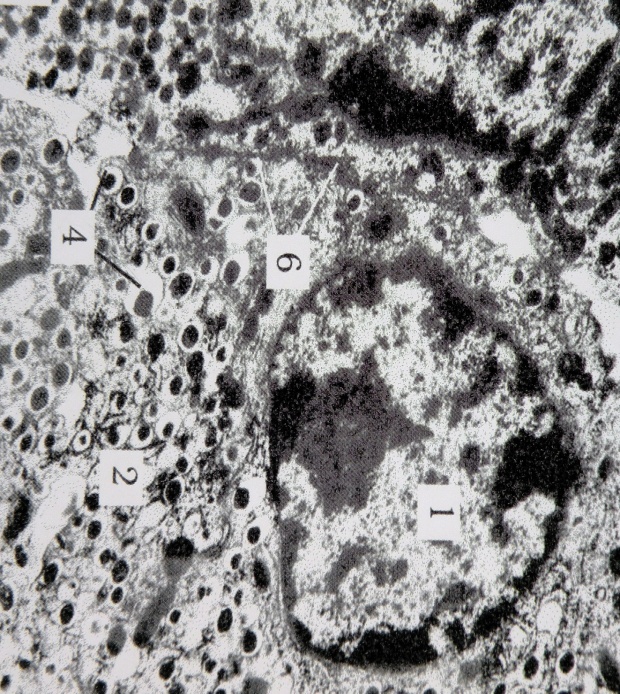 ЭНДОКРИННЫЕ ОСТРОВКИ
Виды клеток 
A-клетки – ГЛЮКАГОН 
B-клетки - ИНСУЛИН
D-клетки – СОМАТОСТАТИН
D1-клетки– ВИП
PP-клетки – ПАНКРЕАТИЧЕСКИЙ ПОЛИПЕПТИД
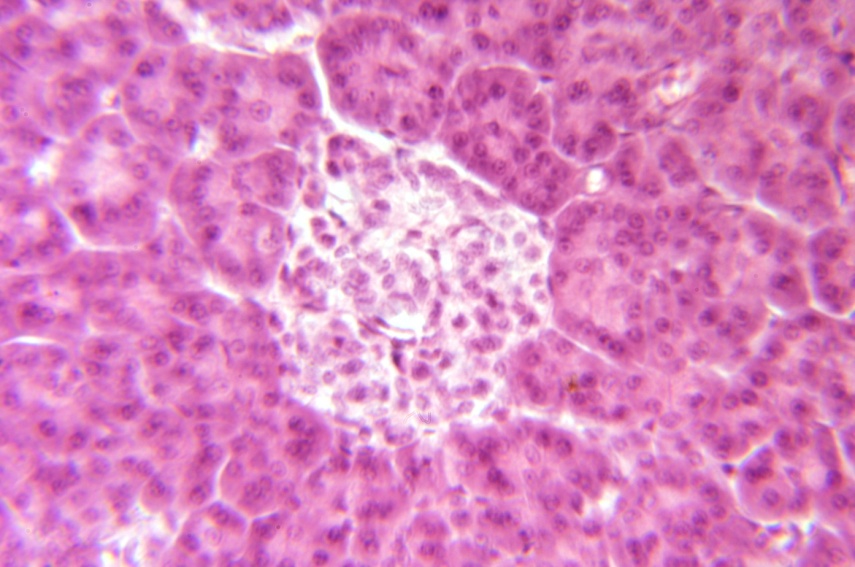 Спасибо за внимание!
Сулаева О.Н.